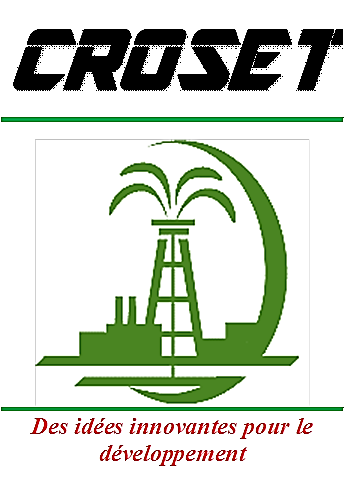 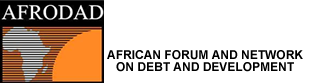 CONFERENCE AFRICAINE SUR LA DETTE ET LE DEVELOPPEMENT 

Thème: LES DEPENSES PUBLIQUES SENSIBLES AU GENRE

N’Djamena, 26 août

Présenté par:
Mme KAMADJI DEMBA KARYOM, syndicaliste
Plan de présentation
Concept et principes

Indicateurs spécifiques au genre

Les avantages de la BSG 

Politique du gouvernement tchadien en matière de budget genre

Perspectives  pour de meilleurs BSG au Tchad
CONCEPT ET PRINCIPES
Le budget sensible au genre
Un outil pour intégrer la perspective de genre dans les politiques publiques et de développement
Un instrument indispensable de contrôle et de participation citoyenne
Une application de l’intégration de la dimension de genre dans le processus budgétaire
Une incorporation de la perspective de genre à tous les niveaux du processus budgétaire
Le résultat de la lutte contre les inégalités entre les hommes et les femmes

Le budget sensible au genre n’est pas: 
Des budgets séparés pour les femmes et les filles, ou les hommes et les garçons
l'allocation d'un certain pourcentage du budget pour les femmes ou pour des activités sensibles au genre
Des fonds contrôlés par des femmes
Des mesures permettant de réserver une moitié des dépenses publiques aux femmes et l’autre moitié aux hommes
Des arbitrages et des négociations budgétaires conflictuels opposant les hommes et les femmes

Dans un contexte de globalisation des économies confrontées à une instabilité macroéconomique ou à l’insécurité politique, il est plus qu’urgent de trouver les alternatives adéquates et soutenir le développement au Tchad. 
Cet engagement impose l’interrogation sur les enjeux de nos dépenses publiques et plus spécifiquement celles liées au genre.
Indicateurs spécifiques au genre
Manque de parité dans l’entrepreneuriat et dans l’économie ;

Faible taux d’activités économique des femmes ;

Pourcentage élevé de travail non rémunéré effectué par les femmes ;

Pourcentage élevé de femmes travaillant dans les secteur informel  ou technique;

Ségrégation sexuelle dans certains types de travaux.
Les avantages de la BSG
Les effets pour la société
Améliore l'efficacité des politiques publiques
Réduit la corruption, permet la " transparence" de la gestion publique et améliore le contrôle de la société civile sur les dépenses de l'Etat ;
Donne l'opportunité de déterminer (de façon objective) la réelle valeur des ressources centrées dans les hommes, femmes, filles et garçons.
Ouvre la possibilité de combattre des problèmes sociaux comme la pauvreté, les inégalités ethniques et régionales.
Met en évidence le besoin de compter avec des données et de l’information liées au genre.
Les avantages socioéconomiques 
Le Renforcement du lobbying, plaidoyer  et suivi des engagements des gouvernements

Source d’information pour lutter contre la discrimination, l’inefficacité et la corruption ; 

Mise en évidence des besoins femmes, ainsi que des personnes les  plus défavorisées économiquement et socialement.
Politique du gouvernement tchadien en matière de budget genre (1/3)
IV.1. Initiatives en matière de finances publiques axées sur le  genre 
Loi 022/PR/2020 accordant la parité dans les postes de responsabilité ;
Adoption du Plan National Genre et son Plan d’Actions quinquennal ;
Stratégie Nationale de la protection Sociale ( la CSU) ;
Feuille de route sur les Violences basées sur le genre et les Mutilations Génitales Féminines et les Mariages des enfants ;
Création du Fonds National pour le développement du genre (FONDEG) ;
Institutionnalisation des journées Commémoratives (SENAFET, Journée Mondiale de la femme rurale, Journée de la petite fille) ;
Classification des ministères sectoriels en ministères des secteurs sociaux ; 
Promulgation d’une Loi Organique relative aux lois de finances (LOLF) en 2014 ;
Participation active du gouvernement aux actions de BSG initiées par l’UNIFEM ;
Les analyses macroéconomiques actuelles semblent comprendre la nécessité de la prise en compte de la dimension genre.
Politique du gouvernement tchadien en matière de budget genre (2/3)
IV. 2.Forces et opportunités 
« La Vison 2030, le Tchad que nous voulons « , déclinés en plan national de Développement (PND) dont celui de la période 2019-2021 (PND 2019-2021 

Intégration de la question genre dans les lettres circulaires du premier Ministre (et ou du Président de la république)

Elaboration des rapports économique, financier et social (REFS) 

Elaboration des Projets Annuels de Performance (2016 à 2021) avec un programme spécifique dédié à la « promotion et à l’intégration du genre »

Définition des indicateurs liés aux questions de genre

Elaboration des ODD
Politique du gouvernement tchadien en matière de budget genre (3/3)
IV.3. Faiblesses/Menaces en ce qui concerne les budgets publics SG  au Tchad 
Faible désagrégation des budgets

Absence dans les budgets des indicateurs spécifiques pour la budgétisation axée sur la performance

Difficultés à entreprendre des investigations à petite échelle, sur le genre

Absence de rapport genre au Tchad

Format et composante des Etats financiers publics non adaptés au processus de budgétisation sensible au genre

Retard dans la mise en œuvre du budget programme censé consacré la mise en place des politiques publiques orientées vers la Gestion Axée sur les résultats (GAR)

Accès limité des femmes et certaines populations vulnérables aux services de base

Persistance de la pauvreté en milieu rurale et urbain
Perspectives  pour de meilleurs BSG au Tchad
Les efforts du Tchad dans la prise en compte du genre dans les politiques de développement sont d’ordre légal et réglementaire

Intégrer systématiquement  la dimension genre dans les systèmes de planification, de budgétisation, de mise en œuvre et de suivi/évaluation des stratégies, politiques et ou de programmes de développement national

Promouvoir les  droits humains fondés sur la lutte contre les violences basées sur le Genre (VBG) et  l’autonomisation active des femmes

Mettre  en œuvre effective ment le  budget programme qui devra consacrée la GAR. 
adapter et transformer les politiques publiques pour une implémentation équitable en faveur de la promotion du genre et des femmes dans le processus de budgétisation 

Renforcer les capacités des acteurs concernées à tous les niveaux pour une meilleure intégration de la question du genre dans les différents processus de budgétisation

Commanditer une étude sur la sensibilité du budget de l’Etat au genre
MERCITHANKSCHOUKOURANEJËRËJËF
SOURCES
Carr, Marilyn. 2000. "Overview of the Gender Budget Work of the United Nations Development Fund for Women (UNIFEM)." Paper presented at "Inter-Agency Workshop on Integrating Gender into Government Budgets," London, 26-27 April.
 https://www.unfpa.org/sites/default/files/pub-pdf/gender_manual_fre.pdf
Pratique de la Budgétisation Sensible au genre : un manuel de formation, UNFPA ,UNIFEM, New York, 2006 
 Les lettres circulaires, MFB,   2015 à 2021 ;
Ministères des finances et du Budget, PAP 2019 à 2021 ;
Les fascicules budgétaires, MFB, TCHAD.